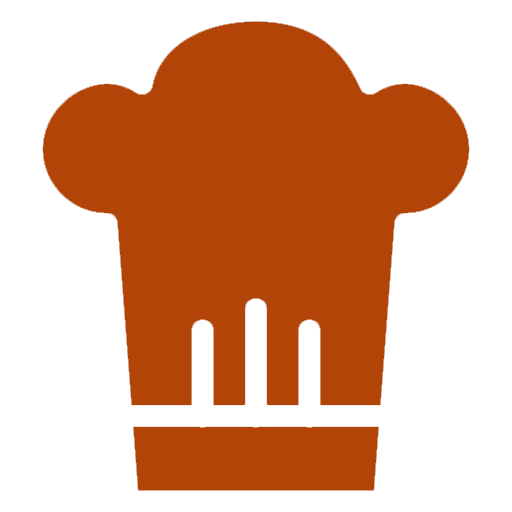 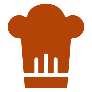 EXPERIÊNCIA PROFISSIONAL
CARGO EXERCIDO 
2011 - 2012
Lorem ipsum dolor sit amet, consectetur adipiscing elit. Morbi tristique sapien nec nulla rutrum imperdiet. Nullam faucibus augue id velit luctus maximus. Interdum et malesuada fames ac ante ipsum primis in      faucibus. 

CARGO EXERCIDO 
2011 - 2012
Lorem ipsum dolor sit amet, consectetur adipiscing elit. Morbi tristique sapien nec nulla rutrum imperdiet. Nullam faucibus augue id velit luctus maximus. Interdum et malesuada fames ac ante ipsum primis in      faucibus. 

CARGO EXERCIDO 
2011 - 2012
Lorem ipsum dolor sit amet, consectetur adipiscing elit. Morbi tristique sapien nec nulla rutrum imperdiet. Nullam faucibus augue id velit luctus maximus. Interdum et malesuada fames ac ante ipsum primis in      faucibus. 

CARGO EXERCIDO 
2011 - 2012
Lorem ipsum dolor sit amet, consectetur adipiscing elit. Morbi tristique sapien nec nulla rutrum imperdiet. Nullam faucibus augue id velit luctus maximus. Interdum et malesuada fames ac ante ipsum primis in      faucibus. 

CARGO EXERCIDO 
2011 - 2012
Lorem ipsum dolor sit amet, consectetur adipiscing elit. Morbi tristique sapien nec nulla rutrum imperdiet. Nullam faucibus augue id velit luctus maximus. Interdum et malesuada fames ac ante ipsum primis in      faucibus.
Sylvaine
LEMARIAGE
TITULO DO TRABALHO
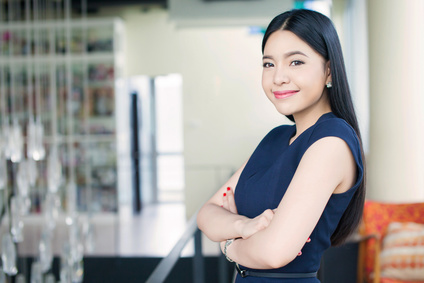 CONTATO
ENDEREÇO
12 Street Name, Lisboa
TELEFONE
000 111 333
EMAIL
name@email.com
FORMAÇÃO
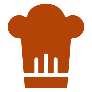 PERSONALIDADE
2016 – UNIVERSIDADE 
Lorem ipsum dolor sit amet, consectetur adipiscing elit. 

2016 – UNIVERSIDADE 
Lorem ipsum dolor sit amet, consectetur adipiscing elit. 

2016 – UNIVERSIDADE 
Lorem ipsum dolor sit amet, consectetur adipiscing elit.
Sério
Criativo
Organizado
Líder
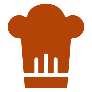 QUALIFICAÇÕES & IDIOMAS
HTML / SQL
Word / Excel
Corel Draw
Photoshop CS
Inglês
Francês
Spagnolo
Italiano